Title:-Properties of Quadrilaterals
Due on
Unscramble these anagrams:
tiek
qruesa
surobhm
malgorallprae
Literacy
What is the name of this shape?
Research
Parallelogram has two pairs of parallel sides.
Trapezium has exactly one pair of parallel sides. Looks like a trapeze wire.
Memory
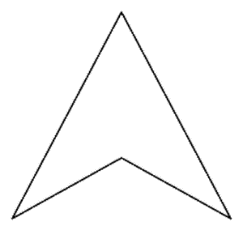 List 4 properties a square and a rectangle share.

What is the difference between a parallelogram and a rhombus?

Label the equal sides and parallel sides on this isosceles trapezium.





Which quadrilaterals have rotational symmetry of order 2?

What is special about the diagonals of a kite?
A rectangle is a parallelogram. Name two more quadrilaterals that are also parallelograms.

Can a trapezium contain two right angles? Justify your answer.
Skill
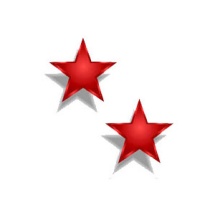 Challenge
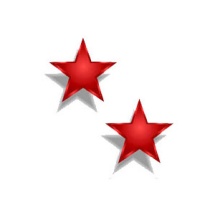